Tots junts front la COVID-19
MESURES SANITÀRIES ESCOLARS
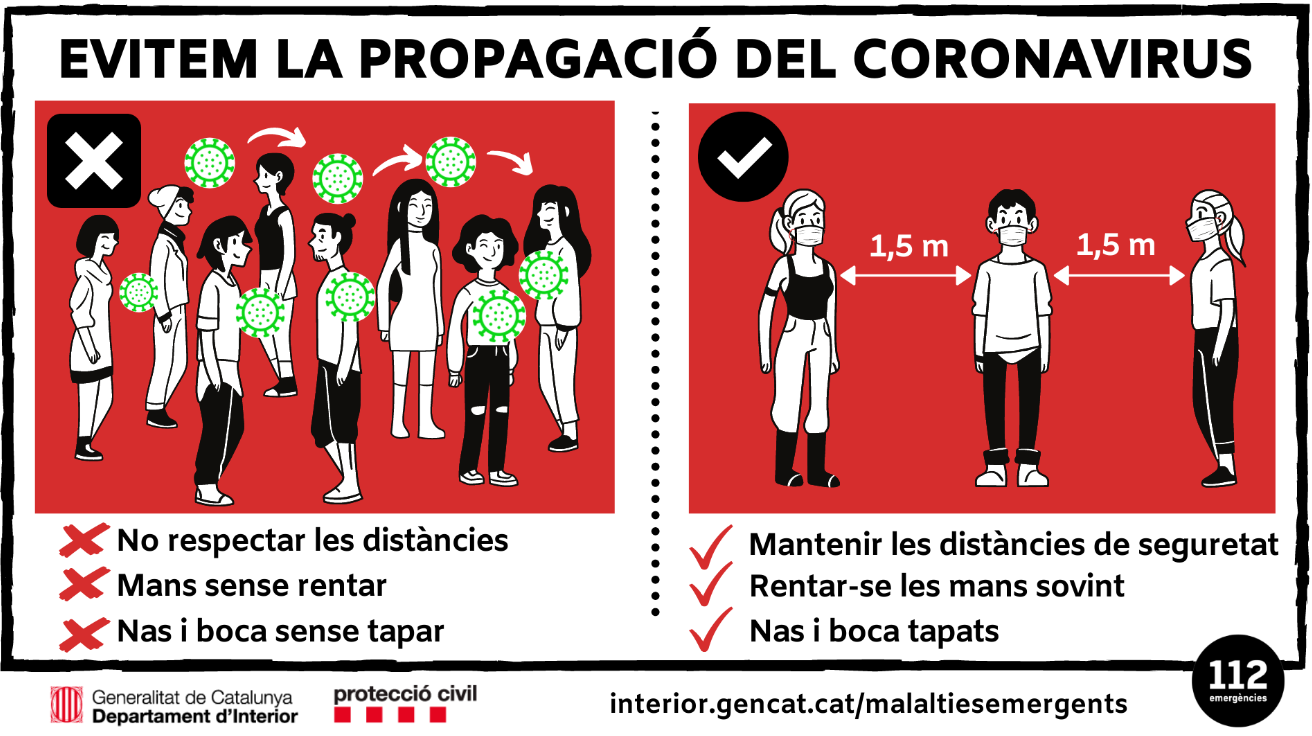 NORMATIVA COVID-19
1.1 MESURES GENERALS.
LAVABOS
AULA
1.2. MESURES PREVENCIÓ PERSONAL:
MASCARETA.
KIT SANITARI.
MATERIAL ESCOLAR. 
GESTIÓ POSSIBLES CASOS
DECLARACIÓ RESPONSABLE.
TALLER DE RENTAT DE MANS.
ÍNDEX
ACTIVITATS & TIMING
1. MESURES GENERALS
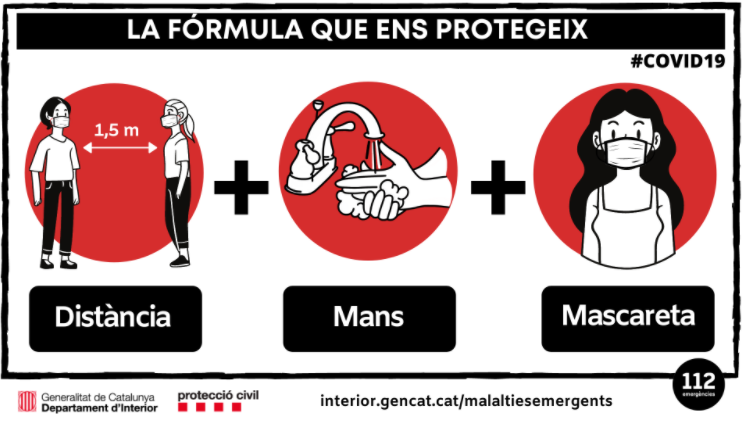 LAVABOS
Només podrà sortir un alumne per aula amb salconduït.
Al lavabo un màxim de 2 persones. 
Cal esperar fora del lavabo on indiquen les marques del terra fins poder entrar.
Renta’t bé les mans amb aigua i sabó, tal i com indiquen els cartells. 
S’utilitzaran els lavabos habilitats en hora de classe
Normativa
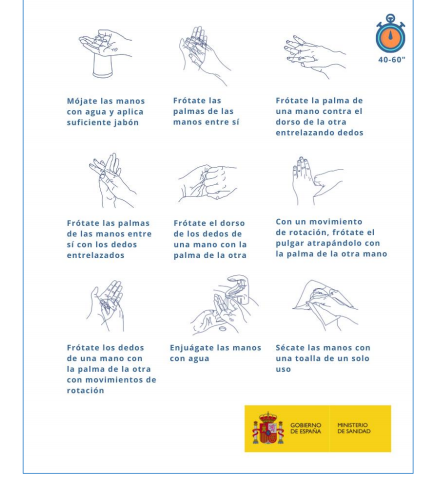 LAVABOS: Distància de seguretat
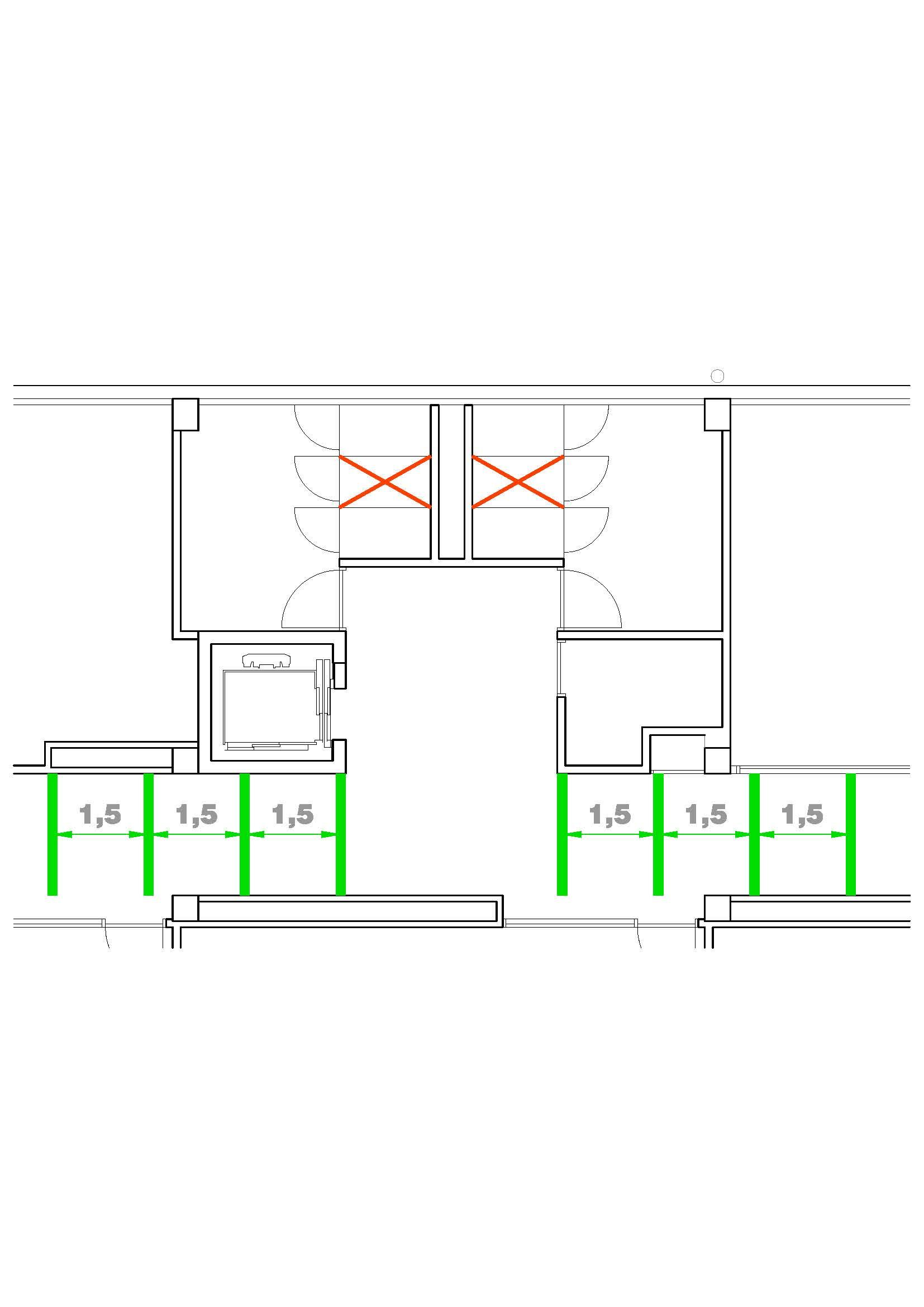 Caldrà respectar el marcatge del terra
AULA
Sortirem de l’aula per anar al laboratori, gimnàs, lavabo i pati. (RESPECTA ELS HORARIS!)
Hem de ventilar l’aula amb freqüència (10 minuts a l'inici de cada classe mínim).
És molt important que respectem la distància entre tots i no moure les taules..
Cada vegada que entrem o sortim de l’aula ens desinfectem les mans amb gel hidroalcohòlic. 
 A la tornada del pati desinfectarem la nostra taula.  
No es pot compartir material entre companys, cadascú és responsable de portar el seu material.
Grups estables
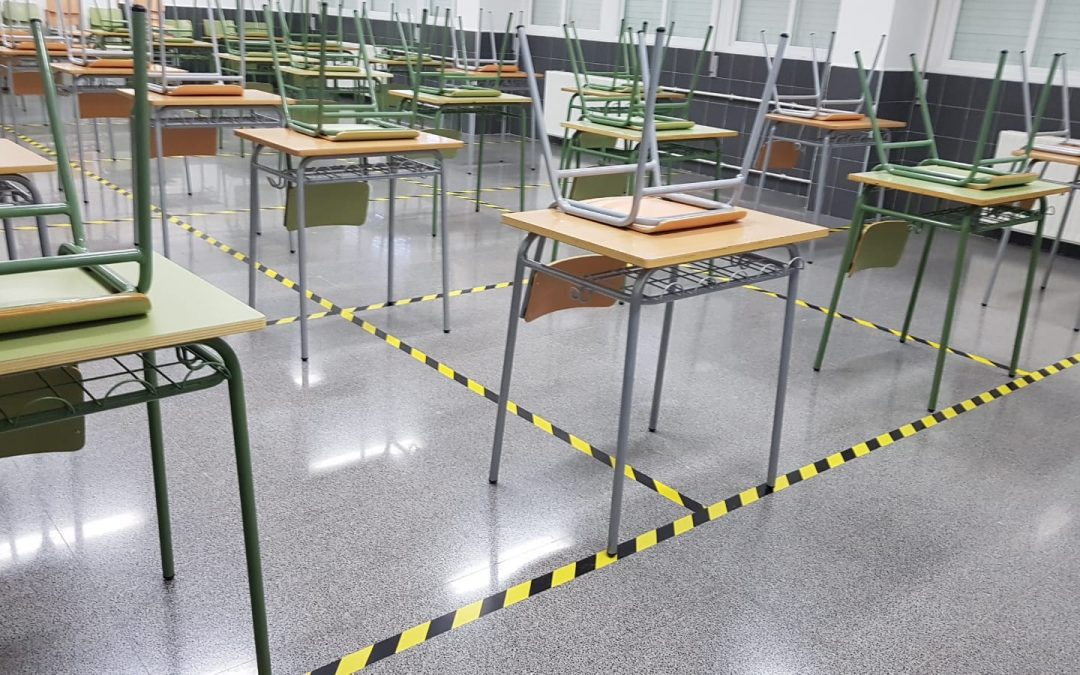 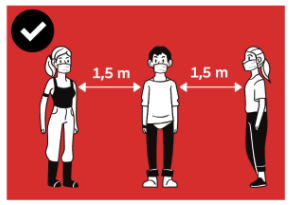 1.2. MESURES DE PREVENCIÓ PERSONAL
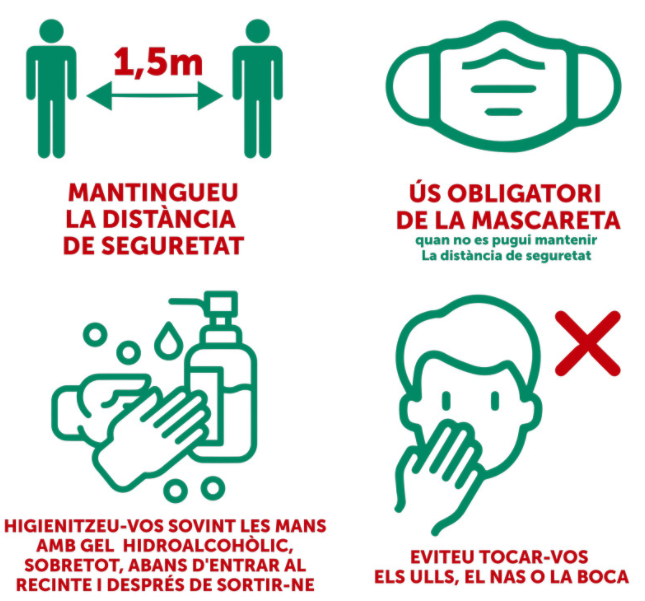 És obligatori el seu ús dins del recinte escolar (aules, passadissos, patis, lavabos,...).
Ha de tapar nas i boca.
S’ha de desinfectar, netejar o canviar diàriament.
MASCARETA
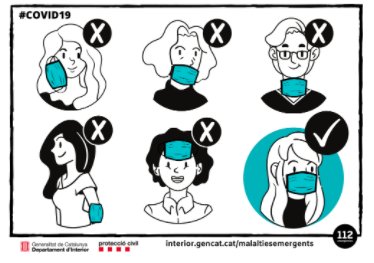 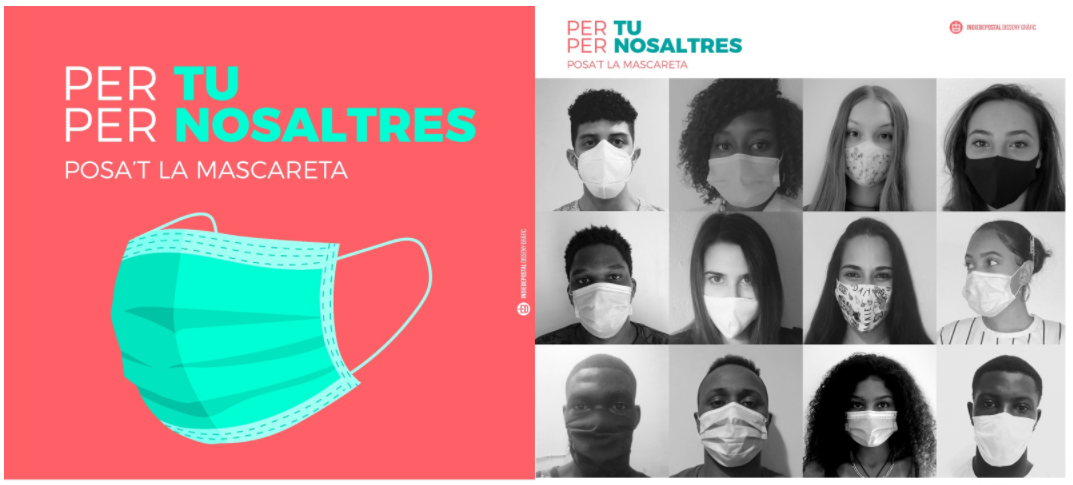 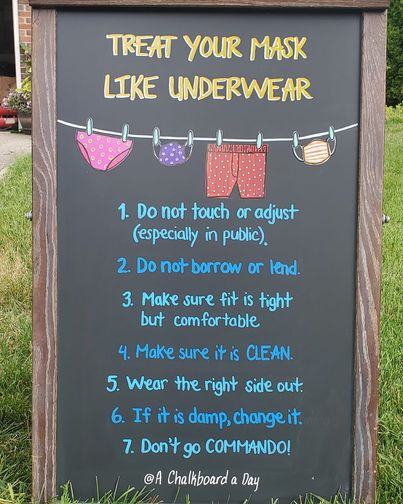 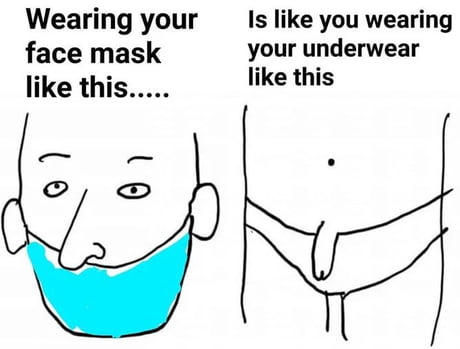 MASCARETA (COM POSAR-LA I TREURE-LA)
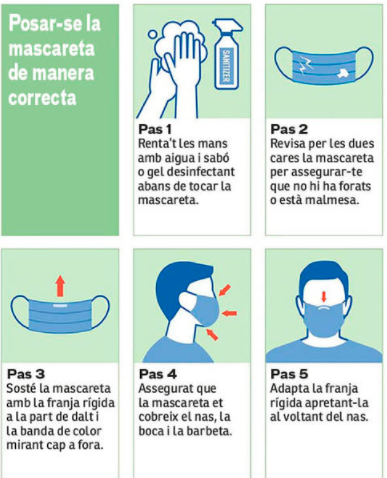 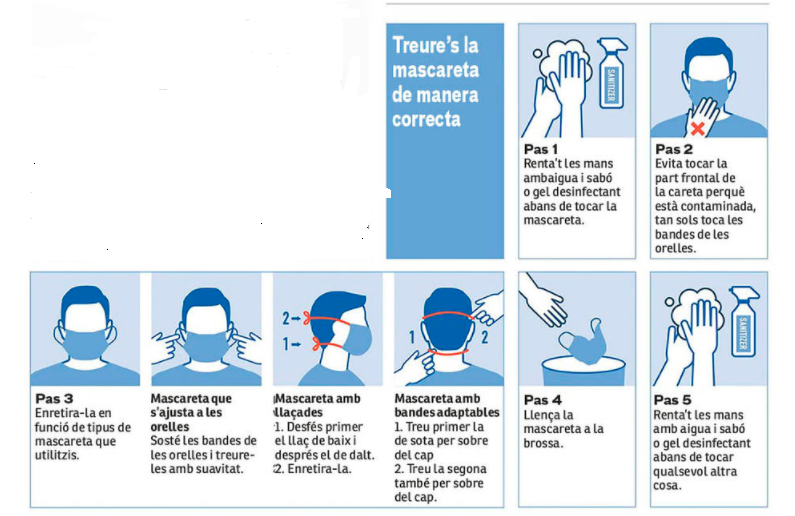 PORTA-LA I BEN POSADA!
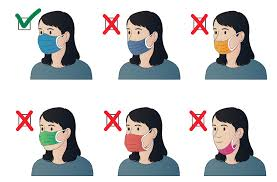 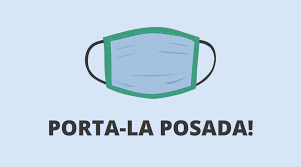 COBRIR NAS I BOCA, SENSE DEIXAR ESPAIS.
NO LA TOQUIS UN COP POSADA!
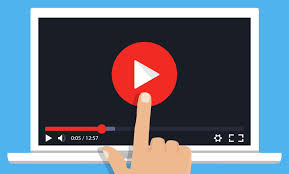 L’ús de les mascaretes
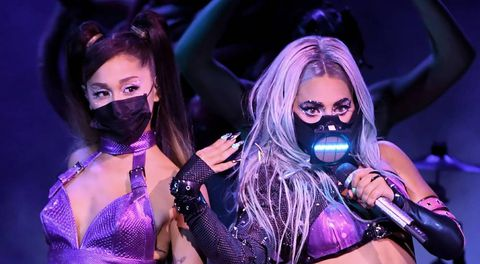 Si Lady Gaga i Ariana Grande poden cantar i ballar amb la mascareta posada, tu també pots estar a classe sense baixar-te la mascareta.
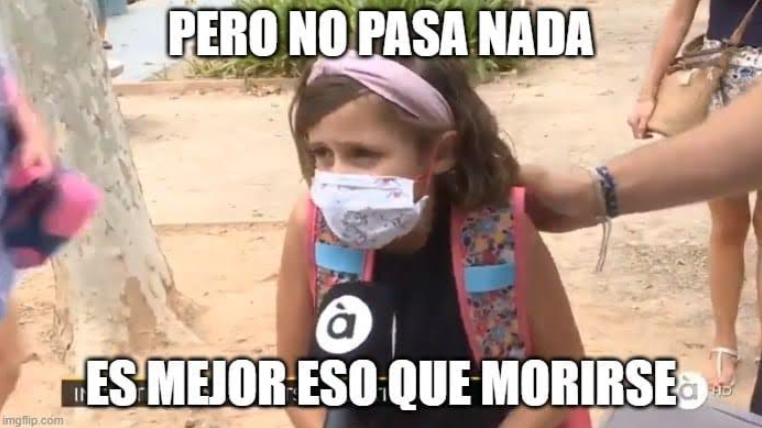 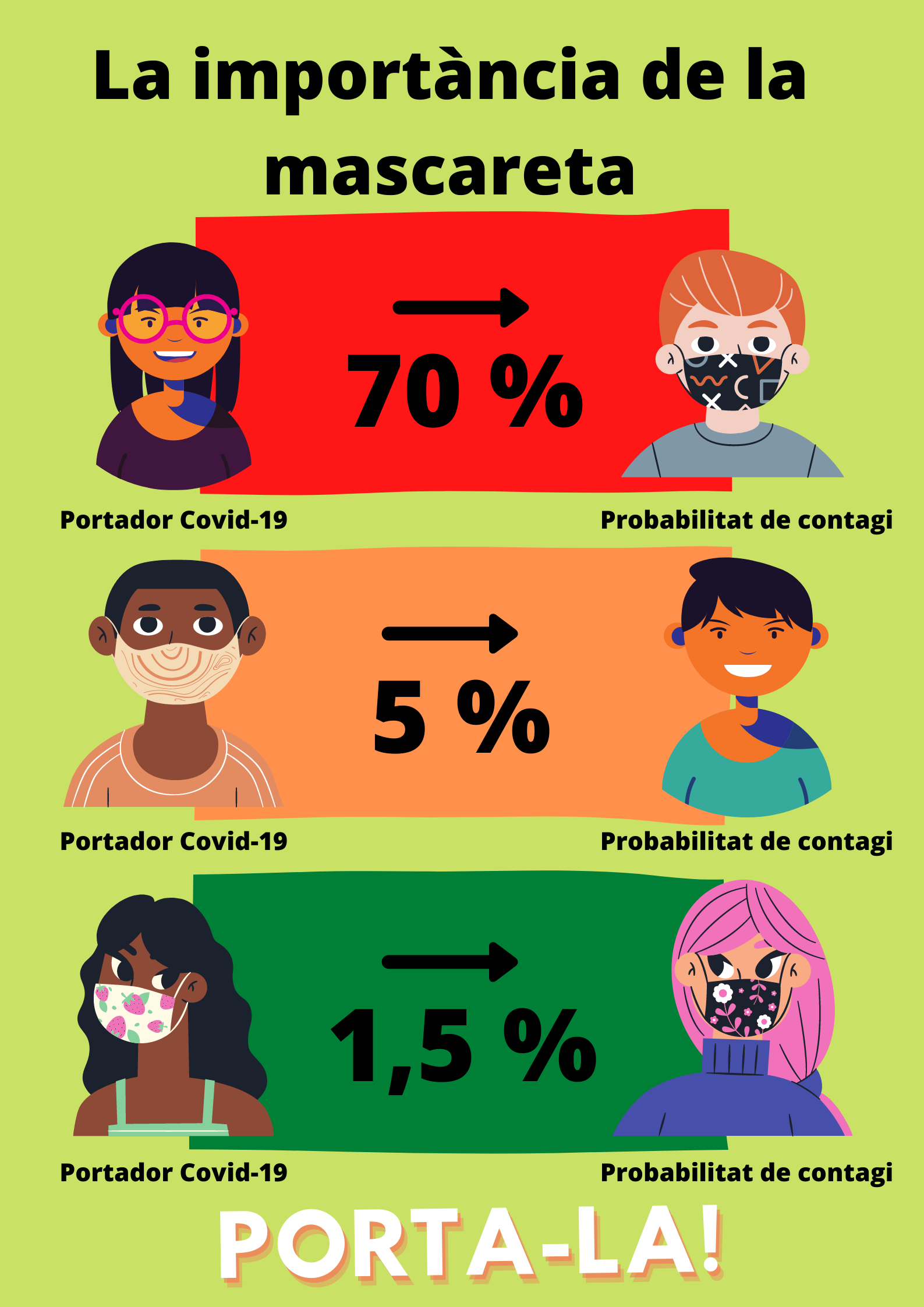 Evita la propagació del virus!
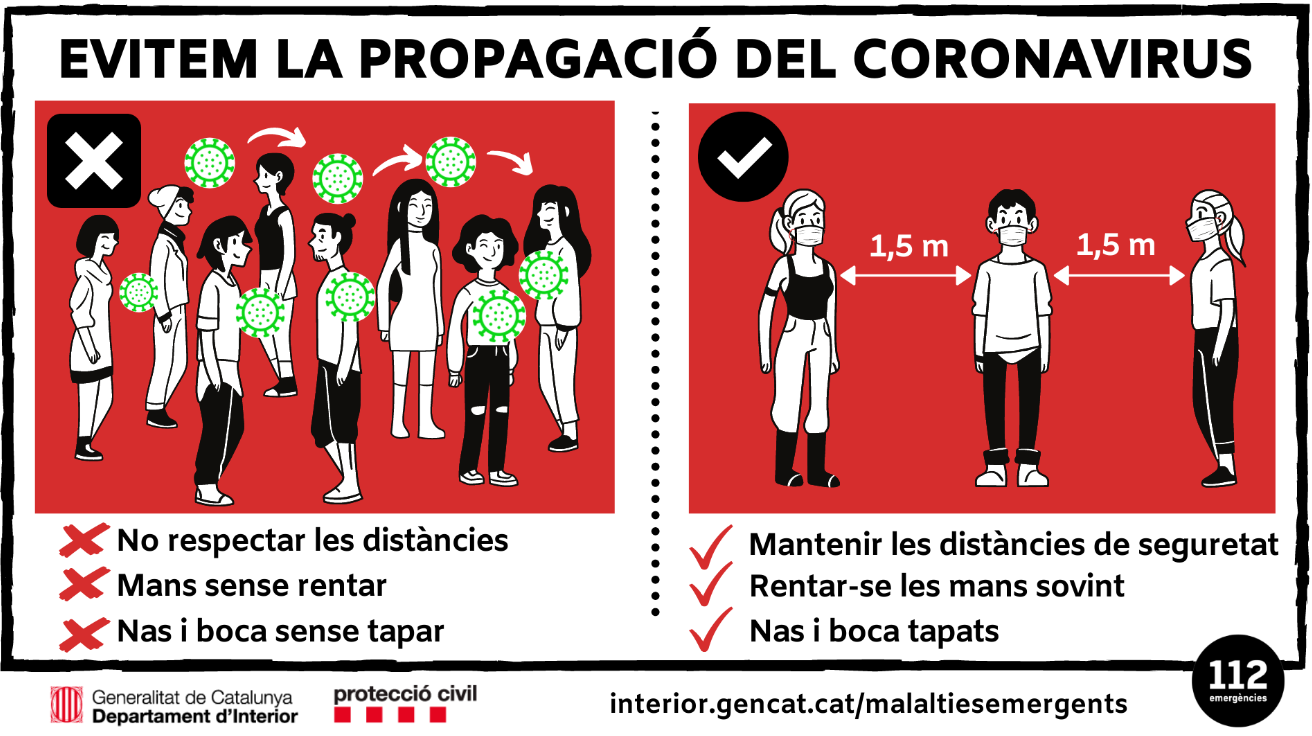 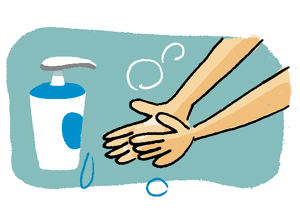 RENTA BÉ LES MANS
RENTAT BÉ ABANS I DESPRÉS DE TOCAR LA MASCARETA.
2. GESTIÓ POSSIBLES CASOS
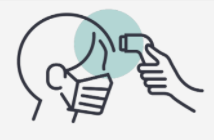 Abans de les classes: Si no et trobes bé i  tens algun d’aquest símptomes, ho has de comunicar a la família. 
Si la teva temperatura és major a 37,5ºC queda’t a casa.
A primera hora, ens prendran la temperatura, sigues puntual i ajuda a fer-ho tot el més senzill possible.  
Si durant el dia no et trobes bé, comunica-ho al professorat.
Detectem símptomes
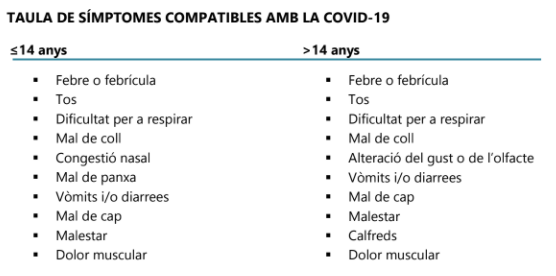 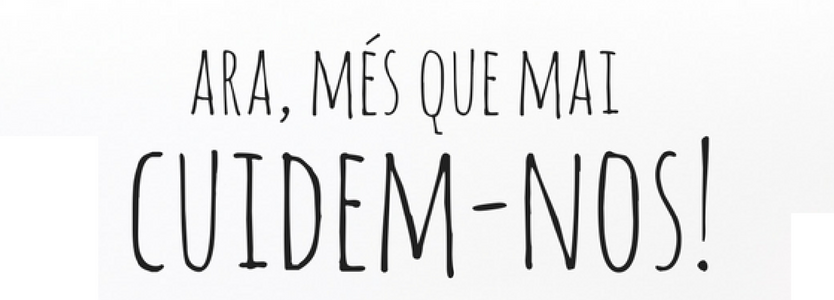 GESTIÓ DE CASOS
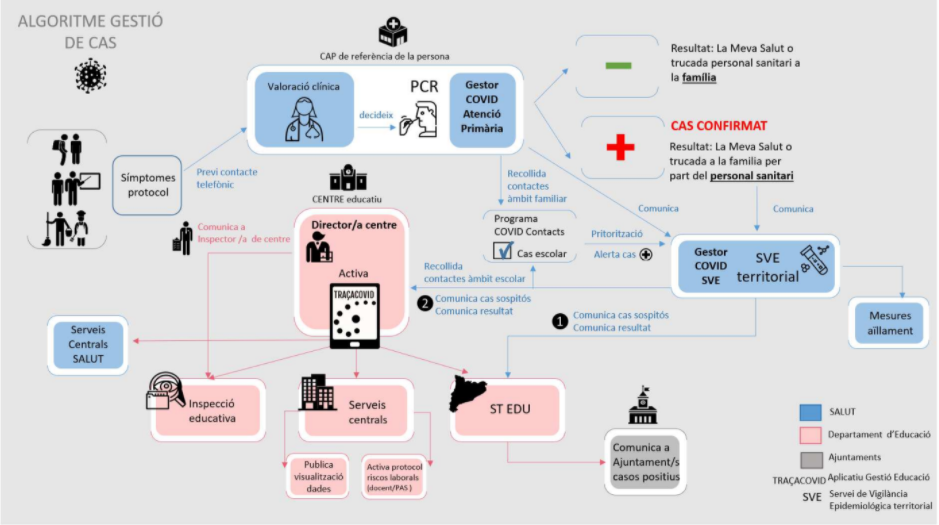 Si un alumne/a presenta algun d’aquests símptomes COVID-19, des de consergeria trucaran als seus pares/tutors legals per tal que el vinguin a buscar.

Quan un alumne ha de sortir de classe per símptomes de Covid, el professorat de guàrdia l’acompanyarà a l’aula 1.29 (saleta enfront consergeria), fins que la família el vingui a recollir. Si tenim més d’un cas, s’ubicarà a la cantina.
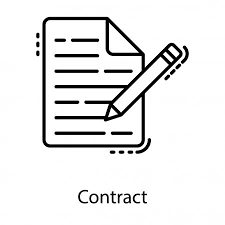 3.
DECLARACIÓ RESPONSABLE
L’alumnat haurà de lliurar la declaració de responsabilitat signada per les famílies.
QUÈ HAURÀS DE PORTAR AL CENTRE EL 1r DIA DE CLASSE?
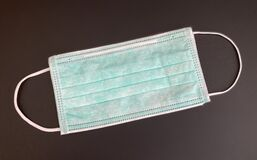 KIT SANITARI
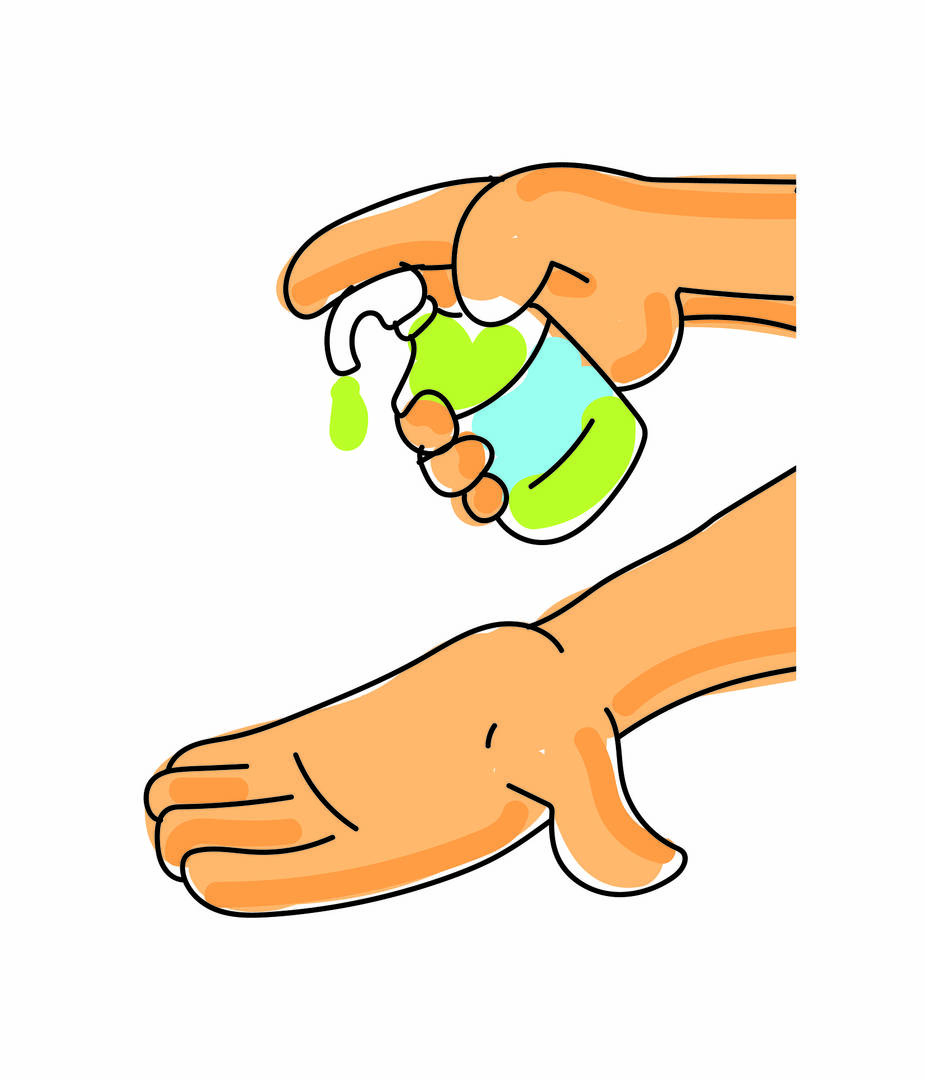 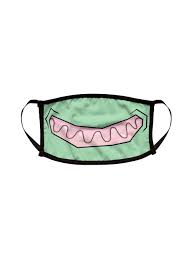 MASCARETA DE RECANVI Guardada en una bossa de paper o sobre.
Què has de portar a la motxilla SEMPRE?

En una bossa o necesser : 

Gel hidroalcohòlic
Mascareta de recanvi 
Mocadors de paper
GEL HIDROALCOHÒLIC
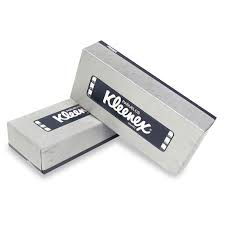 MOCADORS PAPER
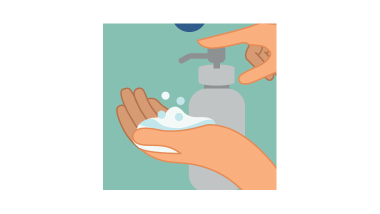 4. TALLER DE RENTAT DE MANS
MATERIAL
Guants 
Pintura 
3 voluntaris
PROCÉS
2 voluntaris demostren com es renten les mans normalment. 
Visualització dels dos vídeos.
3r voluntari ho fa amb la metodologia apresa, juntament amb tota la classe fent de guia per no oblidar cap pas.  
Fer una comparativa entre els dos primers voluntaris i el 3r.  
Recollir material i repassar els passos fent la simulació entre tots .
COM LES HEM DE RENTAR?
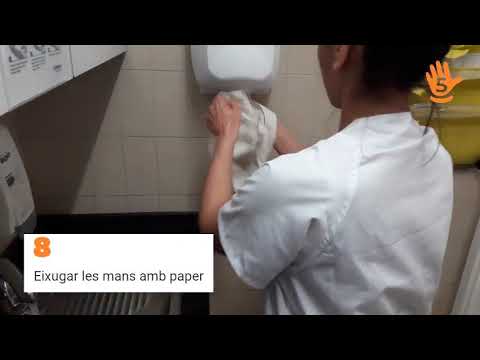 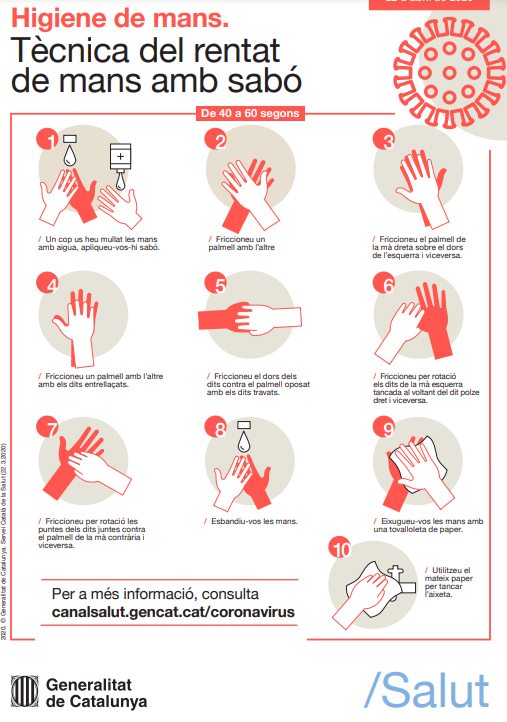 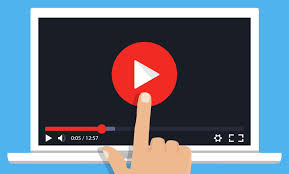 https://www.youtube.com/watch?v=mPKO_zZwmOE
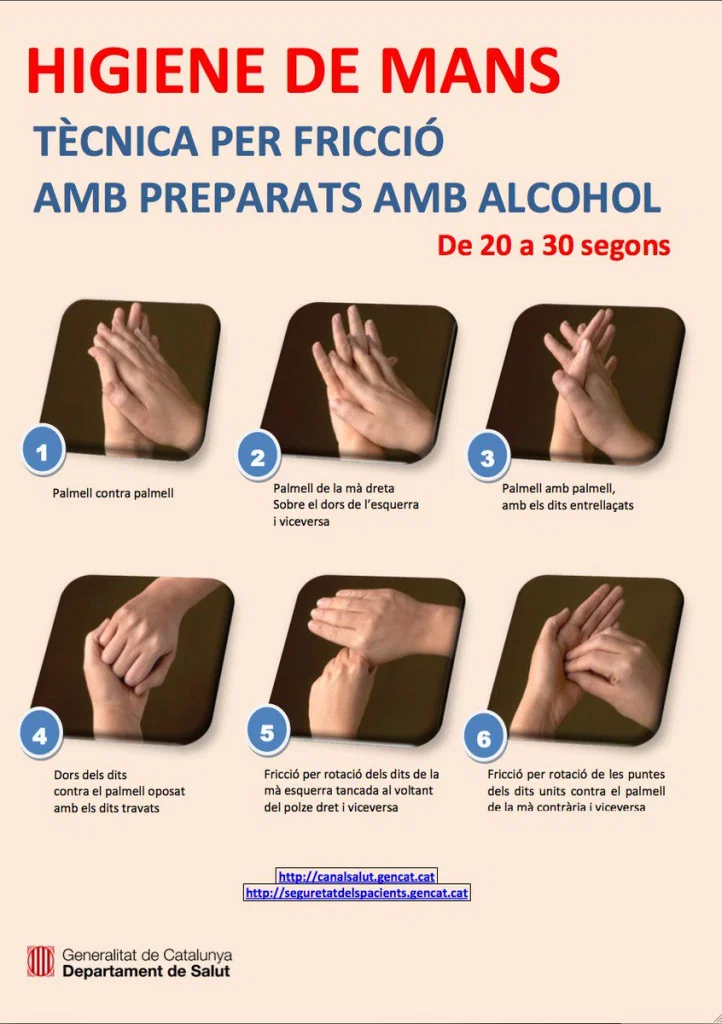 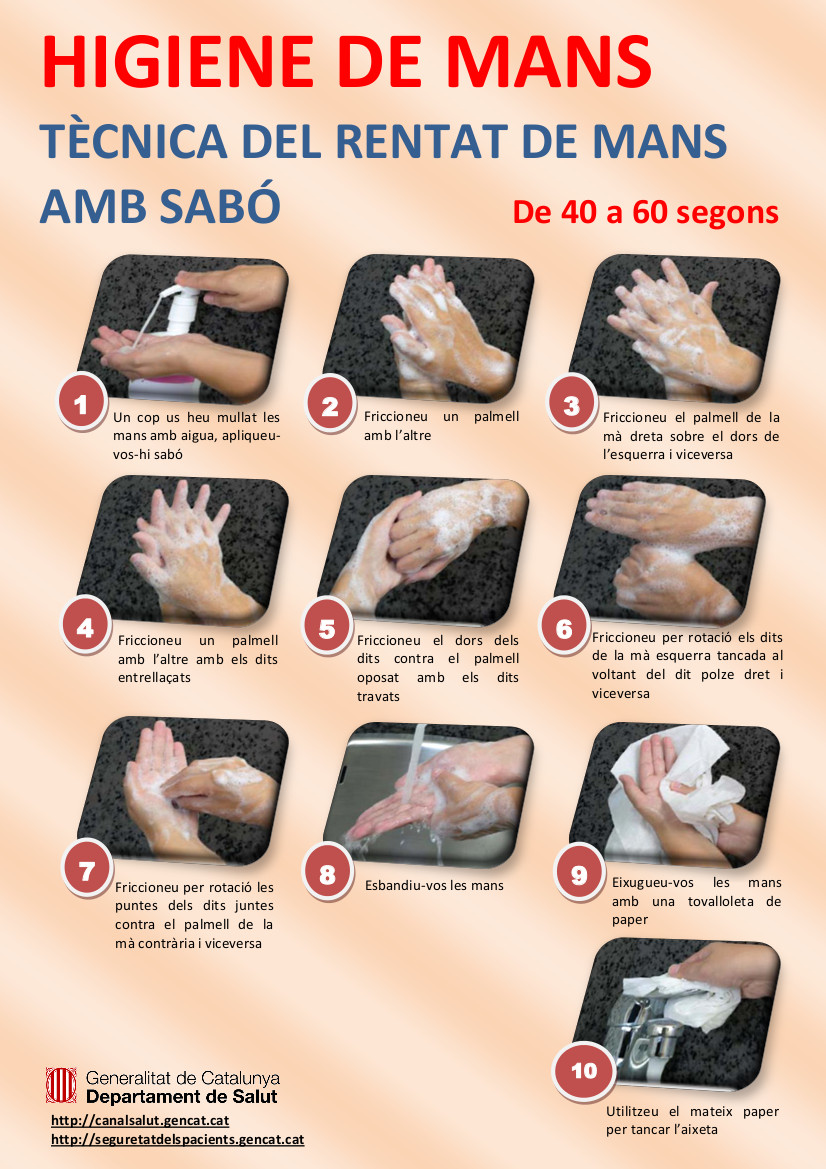